Sivil toplumun karar alma süreçlerine katılım standartları
Luben Panov
27 Haziran 2022
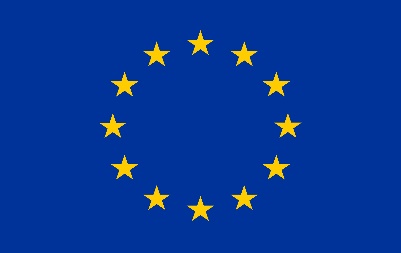 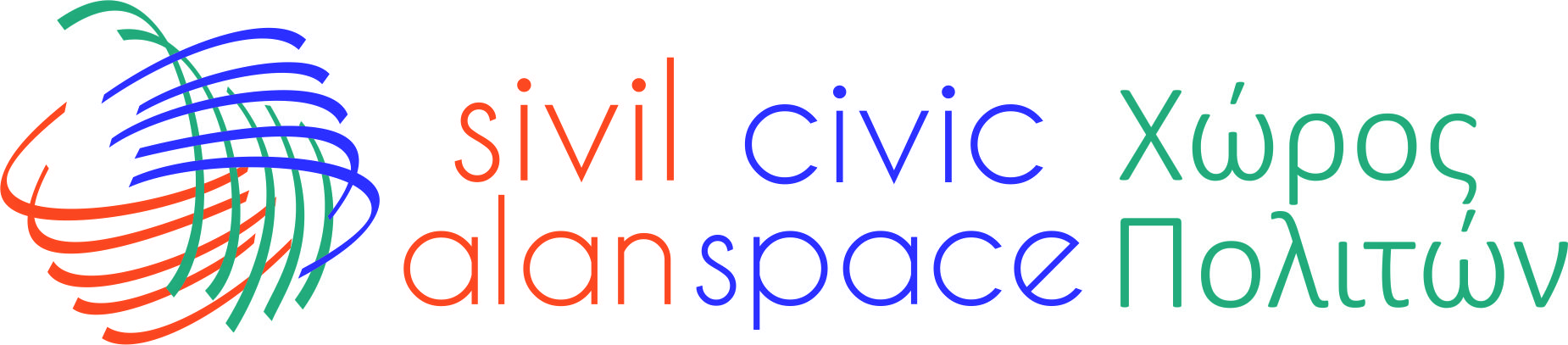 Avrupa Kâr Amacı Gütmeyen Hukuk Merkezi
Hollanda’nın Lahey şehrinde
Avrupa'da ve farklı bölgelerdeki 25'ten fazla ülkede çalışmalar yürüttü
Katılım hakkı da dahil olmak üzere sivil toplum hukuku ve politikasında özel uzmanlık sahibi:
Kriz zamanlarında katılım
OHCHR’ın (Birleşmiş Milletler İnsan Hakları Yüksek Komiserliği) Katılımla ilgili Kılavuzlarının Özeti
Avrupa Konseyi'ne (CoE) üye devletlerdeki standartlara ve uygulamalara genel bakış
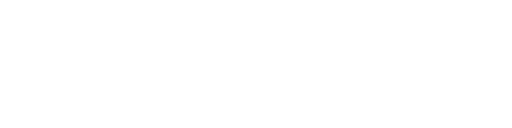 Katılım hakkı
Medeni ve Siyasi Haklara İlişkin Uluslararası Sözleşme (ICCPR), Madde 25 : Her birey, ayrımcılığa uğramadan ve makul olmayan sınırlamalara tabi tutulmaksızın,“doğrudan veya seçilmiş temsilciler aracılığıyla kamu hizmetlerine katılma hakkına ve imkanına sahiptir.”
Avrupa Birliği Antlaşması, Madde 11 : Kurumlar, “vatandaşlara ve temsilci kuruluşlara a) kendi görüşlerini ortaya koyma ve kamuya açık biçimde görüş alışverişinde bulunma imkanı tanırlar ve b) temsilci kuruluşlarla ve sivil toplumla açık, şeffaf ve düzenli bir diyalog kurarlar”.
Avrupa Konseyi – Politik Karar Alma Süreçlerine Sivil Katılım Rehberi
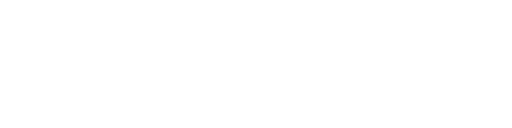 Standartların amacı ve kapsamı
Avrupa Konseyi tarafından hazırlanan Politik Karar Alma Süreçlerine Sivil Katılım Rehberi temelinde karar alma süreçlerine katılımın güçlendirilmesi ve kolaylaştırılması 
Sivil katılım - STÖ'lerin, bireylerin ve genel olarak sivil toplumun karar alma süreçlerine katılımı
Karar alma süreçleri - bir politika belgesinin, stratejinin, yasanın veya yönetmeliğin geliştirilmesi, kabul edilmesi, uygulanması, değerlendirilmesi ve yeniden düzenlenmesi
Standartlar ulusal düzeydeki yetkililer için geliştirilirler
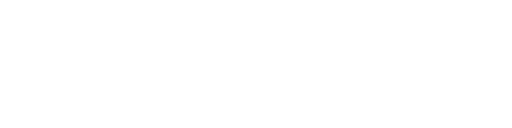 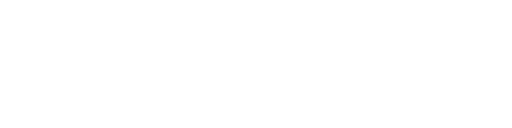 Sivil katılımın türleri
Bilgi sağlama

İstişare

Diyalog

Aktif Katılım
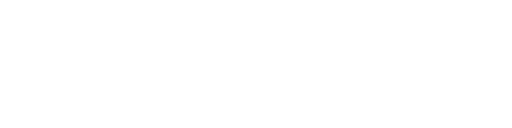 Model Yasal dayanak
Herhangi bir devlet kuruluşu tarafından benimsenebilecek model
Standartlara sınırlı istisnaların getirilmesi - yalnızca olağanüstü durumlarda ve nedenleri belirtilerek getirilmelidir
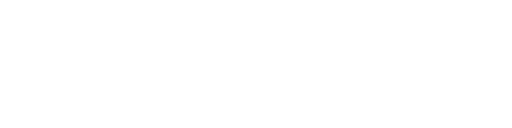 Genel Hükümler
Ön değerlendirme – STÖ'ler üzerindeki etki ve onlara taslak belge konusunda nasıl danışıldığı
İstişarelerden sorumlu yetkili – STÖ'ler için irtibat noktası – istişare prosedürlerinin düzenlenmesine yardımcı olur, bunların uygulanmasını izler ve ne kadar etkili olduklarını analiz eder
Web sitesindeki ilgili bölüm – tüm istişareler hakkında bilgi içerir
İstişare planı – istişare yöntemleri ve zaman çizelgesi
İstişare aşamaları – en az 1 istişarenin yazılı yapılması
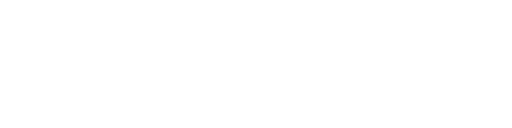 Bilgi sağlama
Bilgi sağlama – açık, erişilebilir ve ücretsiz
İlgili tüm bilgiler paylaşılır
İletişim –web sitesindeki ilgili bölümde yayınlanması; mevcut tüm kanalların kullanılması; STÖ'lerin tematik bir alana ilgilerini gösterme imkanının tanınması
İletişim bilgileri – sorumlu kişinin iletişim bilgilerinin halka açık olması
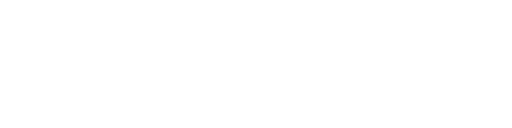 İstişare
Katılım – mümkün olduğunca erken safhada
İstişare için duyuru:
Sona erme tarihinden en az 4 hafta önce yayınlanmalı
Zaman çizelgesi, özet, ana sorular
Alınan yorumların yayınlanması – sona erdikten sonraki 3 gün içinde
Yazılı geri bildirim – yapılan yorumların kabul edilme ya da edilmeme nedenleri ile birlikte 15 gün içinde 
Toplantılara davet - en az 15 gün önceden haber verilmeli
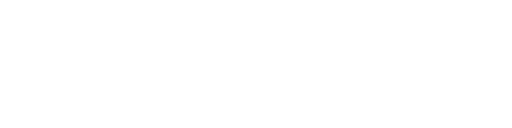 Diyalog ve Aktif Katılım
Farklı mekanizmaların oluşturulması imkanı – topluma açık oturumlar, danışma konseyleri, çalışma grupları vb. 
Çalışma gruplarına ve diğer danışma organlarına üyelik:
Genel çağrı/şeffaf prosedür yoluyla
Açık kriterlerle
kişi adlarının + çalışma sonuçlarının yayınlanması
İstişare organlarının çalışmalarına destek:
Çalışmalarının idari ve finansal açıdan desteklenmesi
Kendi iç kurallarını benimsemelerine olanak tanınması
Görüşlerinin dikkate alınması
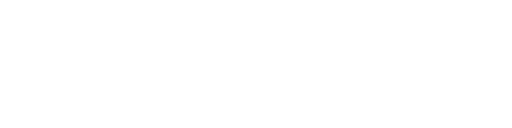 Katılımın izlenmesi ve değerlendirilmesi
STÖ/idare ortak komitesi – izleme ve değerlendirme için
Bir eğitim modülünün geliştirilmesi:
STÖ'lerin desteğiyle
Yetkilileri etkili istişareler yapma konusunda eğitmek amacıyla
Düzenli olarak yapılan
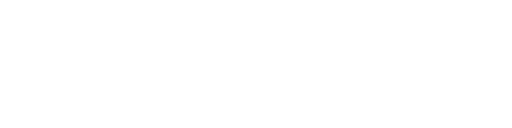 Sırada ne var
İlgili yerel organları tespit edip standartlari adapte edip  uygulamalarını sağlamak
Standartların hayata geçirilmesine ve kurumsal kapasite gelişimine destek olmak
Örnek uygulamaların sonuçlarının standartların ‘hükümet’ düzeyinde benimsenmesine destek amaçlı kullanılması
Teşekkürler!
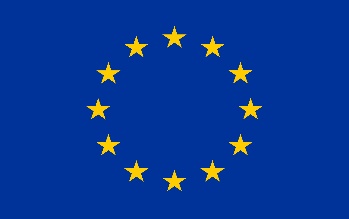 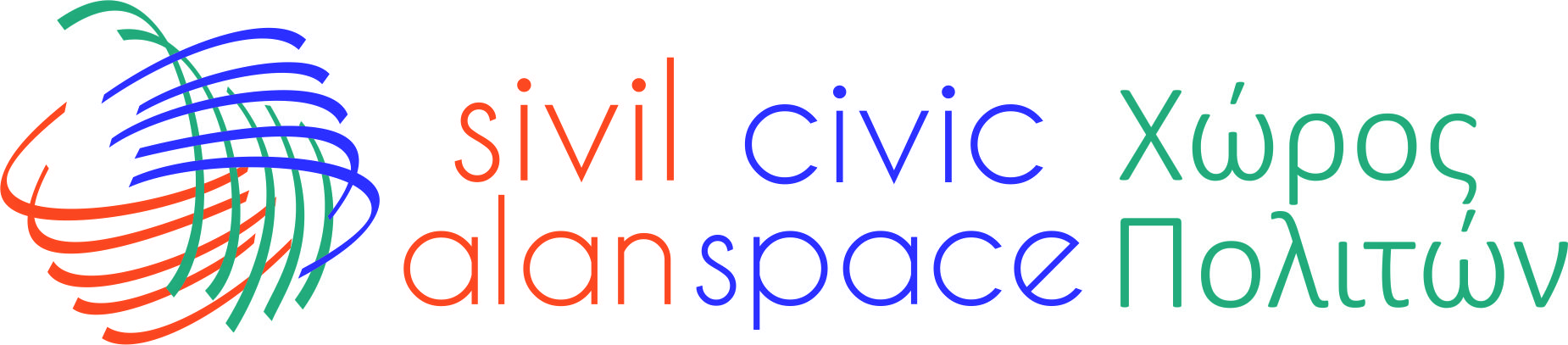 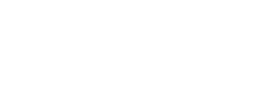 Bu proje, Avrupa Birliği tarafından finanse edilmektedir. Bu sunumun içeriği tamamıyla B&S Europe konsorsiyumunun sorumluluğu altındadır ve Avrupa Birliği’nin görüşlerini yansıtmak zorunda değildir.